Проект на тему:
«В гостях у сказки»
Автор: воспитатель Фёдорова Ю.П.,
Актуальность
Необходимость приобщения детей к чтению бесспорна. Книга помогает познавать окружающий мир, помогает овладеть речью, совершенствует ум ребёнка. Сказка – явление уникальное. В сказочном мире всё необычно: животные, наделённые человеческими качествами, предметы, имеющие волшебные свойства и помогающие героям и многое другое. В течение многих столетий сказка учила добру, справедливости, героизму, любви. Давала знание об окружающем мире, воспитывала нравственно, «наставляла» уму-разуму.
   Знакомство детей со сказкой способствует духовному, нравственному, патриотическому воспитанию дошкольников и в будущем они сумеют сохранить все культурные ценности нашей Родины.
Тип проекта: краткосрочный, познавательно– творческий, групповой.

Продолжительность: две недели.

По характеру контактов: в рамках ДОУ, семья, социум – библиотека. 

Цели: 
-расширять представление детей о народных и авторский сказках
-раскрытие ценностей совместного творчества детей и их родителей
Задачи:-создание условий для активного использования сказок в творческой деятельности детей-развивать образное мышление, фантазию, творческие способности-развивать речь, воображение и мышление-обогащать словарный запас-формировать умение инсценировать эпизоды сказок-воспитывать культуру речи, формировать умение детей рассуждать, развивать умение, применять свои знания в беседе-узнавать сказки по загадкам, костюмам, персонажам-развитие совместного творчества родителей и детей-заинтересовать родителей жизнью группы
Участники проекта: дети подготовительной  группы №10 «Капельки», воспитатели, родители, библиотекарь. Основные этапы реализации проекта:-опрос родителей и детей о том, какие сказки они прочитали за последнее время-обсуждение проекта, выяснение необходимых средств для реализации проекта-подбор сказок-подбор материала для продуктивной и творческой деятельности-связь с социумом (поход в библиотеку)
Предполагаемое распределение ролей в проекте:
Воспитатели – организуют НОД по теме проекта, оформление.
Дети – участвуют в познавательной деятельности, создают творческие работы, участвуют в театральном представлении.
Родители совместно с детьми – читают произведения, делают поделки своими руками.
Предполагаемый результат:-повышение интереса к чтению книг-повышение уровня речевого развития-выставка творческих работ детей (рисунки, поделки, книжки – малышки, отреставрированные книги)-проявление потребности посещать библиотеку-участие родителей в совместной продуктивной деятельности
Ответы детей на вопросы воспитателя
Что мы знаем о сказках?
-в сказке добро всегда побеждает зло
-в сказке животные могут говорить
-в сказке живёт Баба Яга
Что мы хотим узнать?
-кто сочиняет сказки?
Где мы можем узнать о сказках?
-в библиотеке
-из телевизора
Книжкин домМини - библиотека
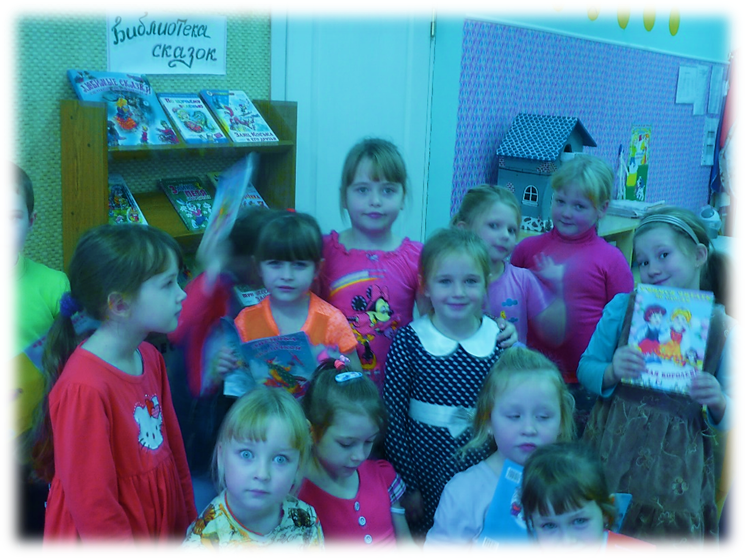 Поход в библиотеку(ДК им. Т. Фрунзе)
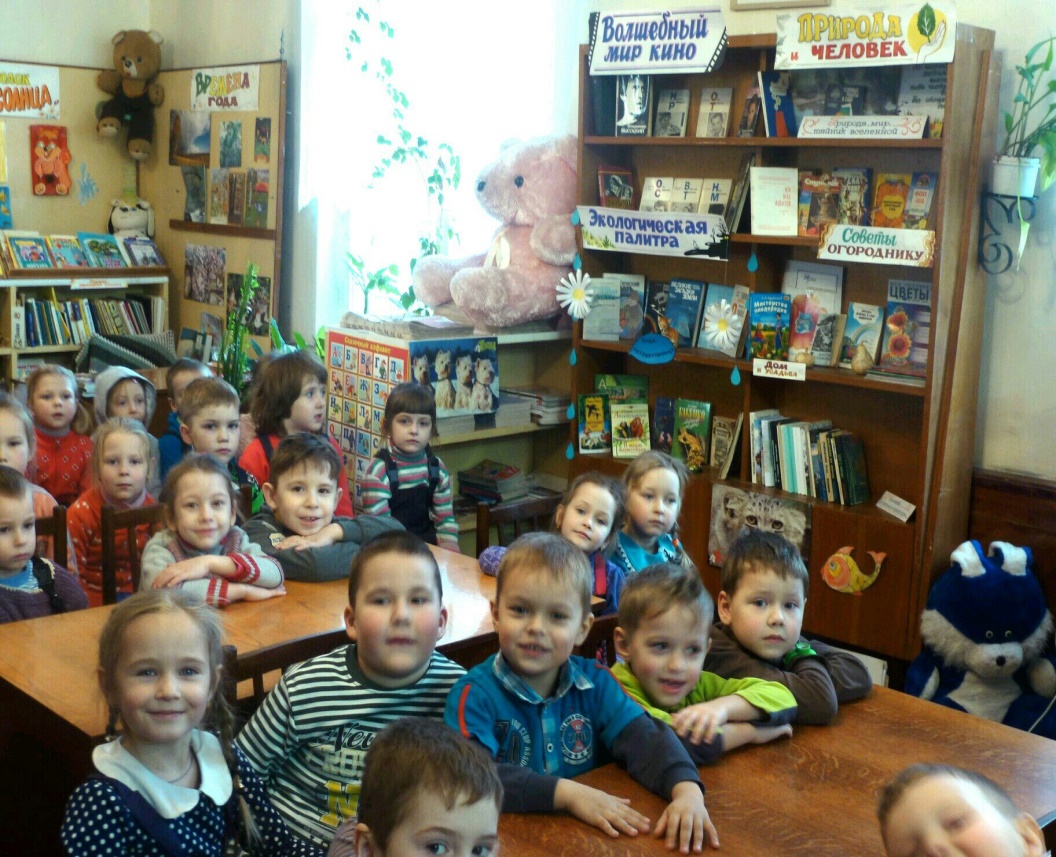 Самостоятельная деятельность
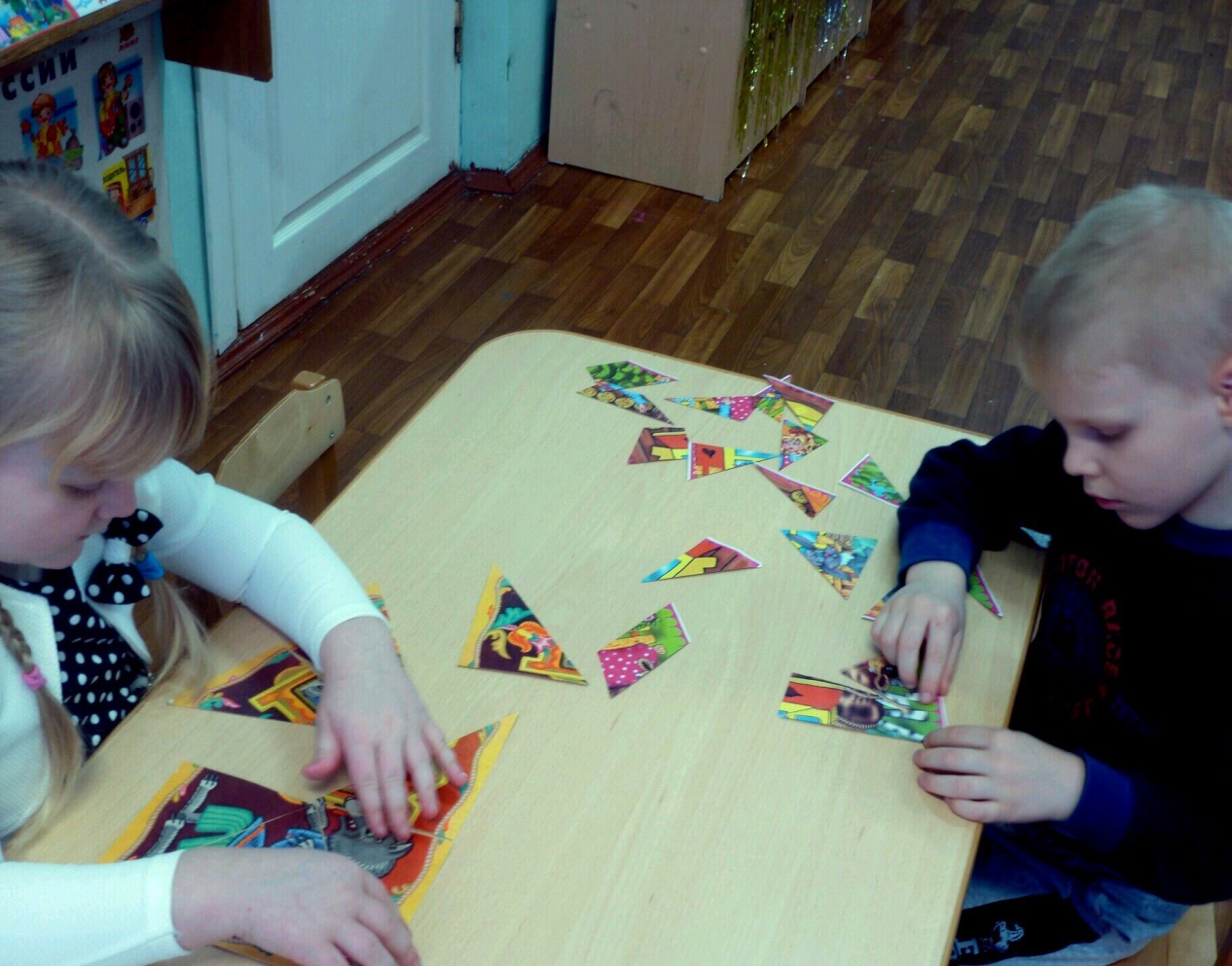 Родители вместе с детьми делают поделки по сказкам
Показ сказки «Теремок» перед детьми младшей группы
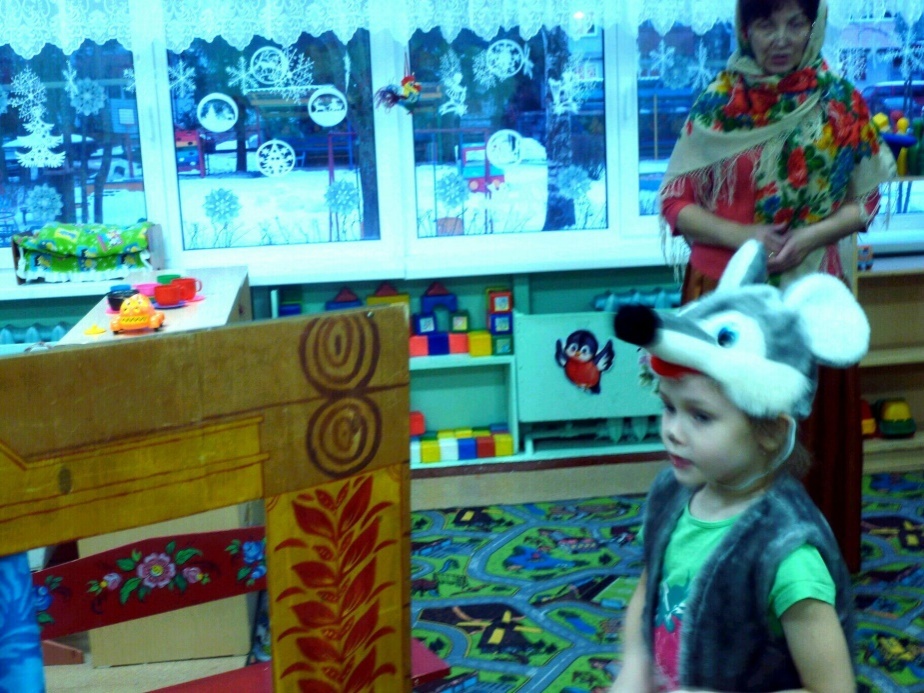 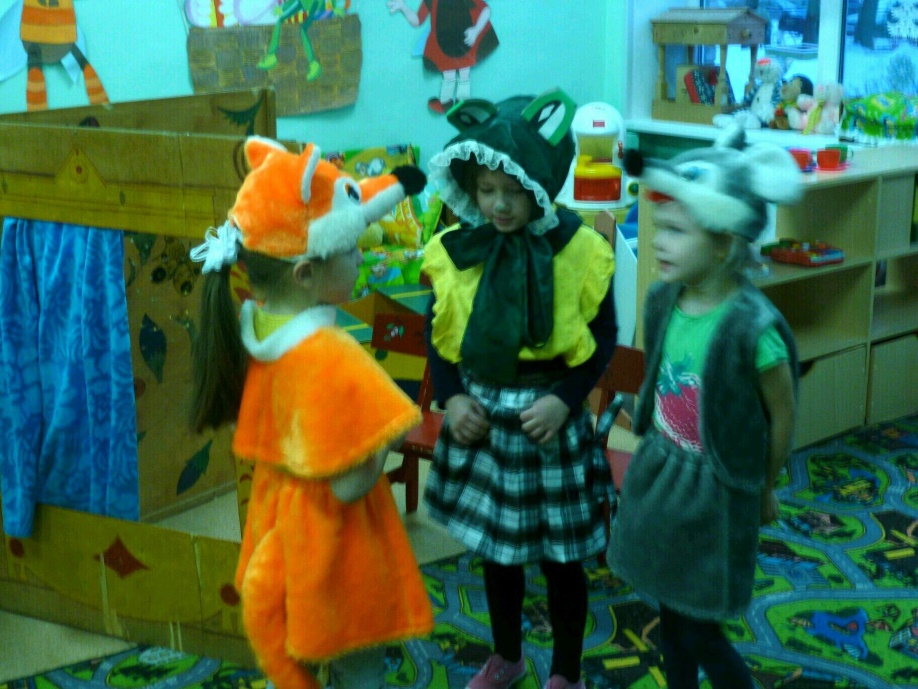 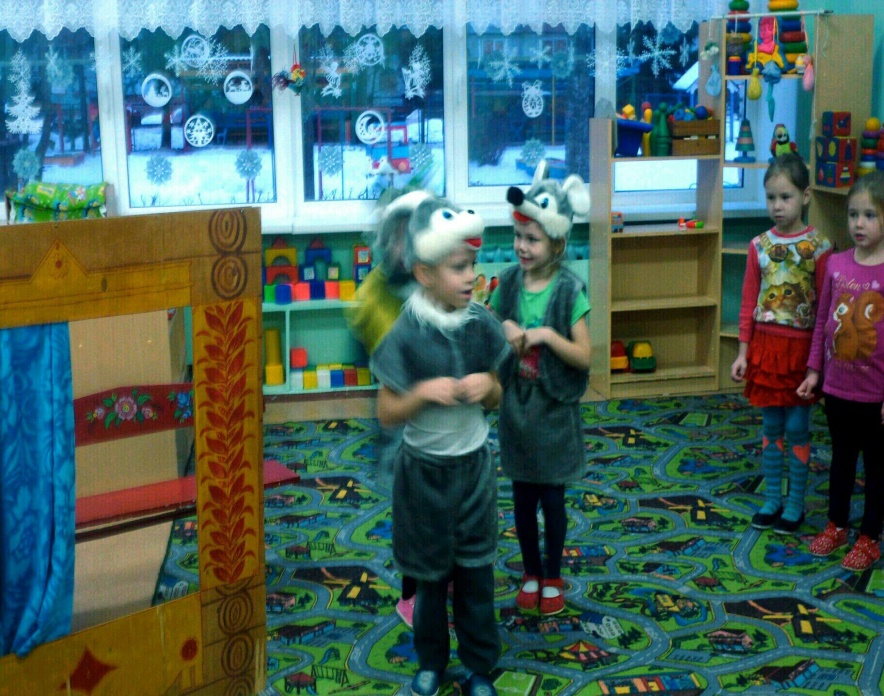 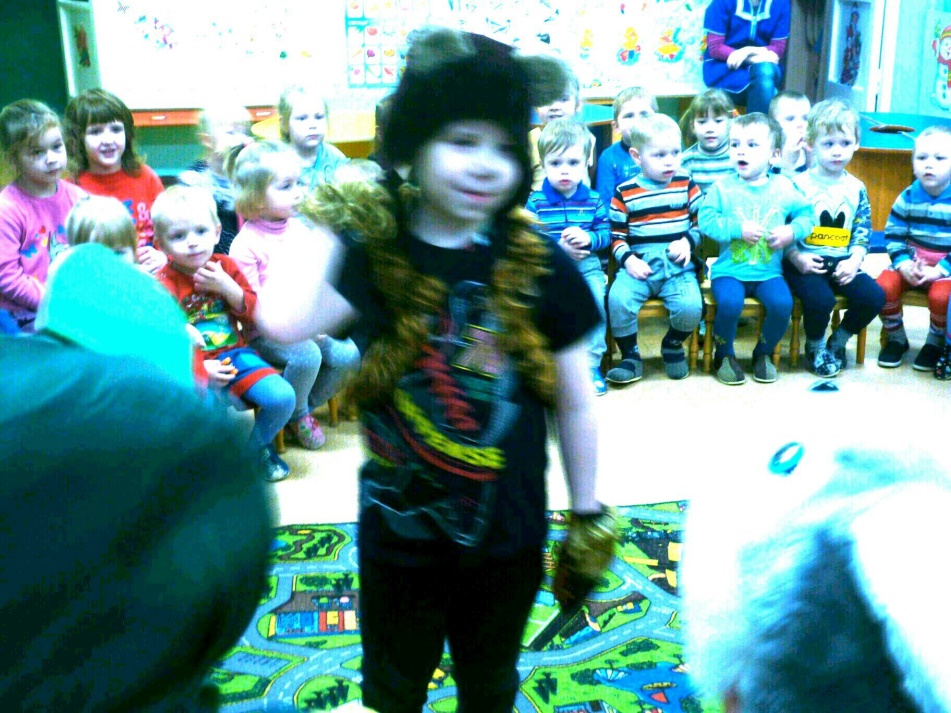 Спасибо за внимание!